Water Issues
WHAT ARE THEY?
How do they effect People?
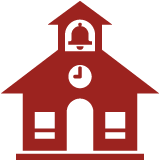 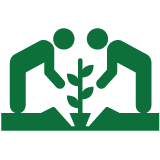 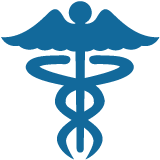 ACCESS TO CLEAN WATER IMPROVES...
 
Education
When students are freed from gathering water, they go to school 
With proper and safe restrooms, girls stay in school through their teenage years.
      
Health
Safe water, clean hands, healthy bodies. Time lost to sickness is reduced 
and people can get back to the work of lifting themselves out of poverty.
      
Hunger
Access to water leads to food security. With less crop loss, hunger is reduced. 
Schools can feed students with gardens, reducing costs.
Poverty
Access to water can break the cycle of poverty.
Education
Education is critical for breaking the cycle of poverty and yet over half of the world's schools lack access to safe water and sanitation facilities.
For girls, the situation is especially troublesome. If schools do not have proper toilets, girls drop out once they reach puberty. Further, it is typically the responsibility of the women to fetch water thus limiting their access to both education and business opportunities. Think about it: everyday, women and young girls carry more than 40 pounds of dirty water from sources over 4 miles away from their homes. This leaves little time for education which is critical to changing the long term prospects of developing nations.
Health
Did you know that half of the world's hospital beds are filled with people suffering from a water-related disease? 
In developing countries, about 80% of illnesses are linked to poor water and sanitation conditions. 
1 out of every 5 deaths under the age of 5 worldwide is due to a water-related disease. 
Clean and safe water is essential to healthy living
Hunger
Water is fundamental to relieving hunger in the developing world. It takes huge amounts of water to grow food. 
Globally we use 70% of our water sources for agriculture and irrigation, and only 10% on domestic uses.
84% of people who don't have access to improved water, also live in rural areas, where they live principally through subsistence agriculture.
poverty
One of the greatest causes of poverty is also the most overlooked...the lack of access to clean drinking water.
With unclean water sources often miles from villages, many of the able-bodied members of a community are forced to spend hours each day simply finding and transporting water.
The typical container used for water collection in Africa, the jerry can, weighs over 40 pounds when it's completely full.
Water Scarcity Articles
Water Crisis Questions 1-7
Water Crisis Questions 8-11
Water Crisis-Statistics & Figures 
Groundwater Conservation
Leakage Reduction in a City
Water Recycling in Paper Production
Nevada Water Conservation
Change in Water Behavior
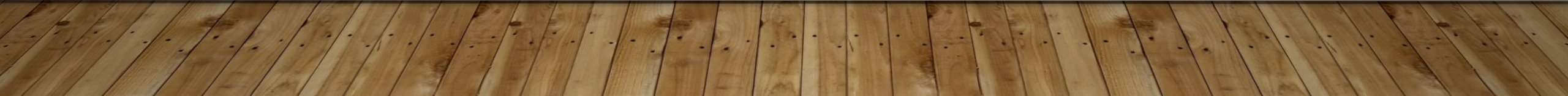